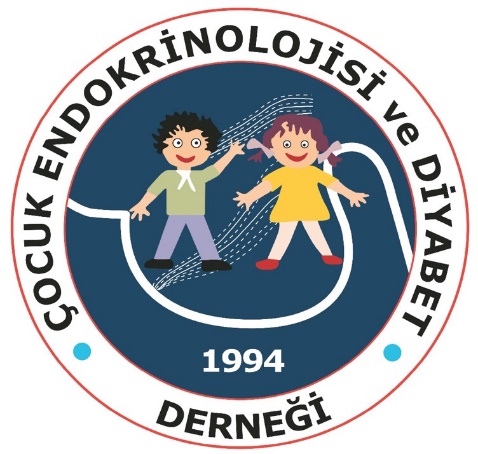 Çocuk ve Ergenlerde Obezite
Öğretmenler ve Okul Yöneticileri için
Değerli Öğretmenler,
Bu programın amacı,  sizin aracılığınızla okul çocuklarında “obezite/şişmanlık” farkındalığı oluşturmak

Okul çağındaki çocuklarda sağlıklı beslenme tutumu oluşturmak

Normal kilodaki çocukların bu durumu koruyabilmesine yardımcı olabilmek

Şişman çocuğun erken ve doğru yönlendirilerek tedavi edilmesini sağlamak

Bu sırada çocuğun etiketlenmesi ve dışlanmasını önlemektir
Obezite;
Dünya Sağlık Teşkilatı (DSÖ) tarafından vücutta sağlığı bozacak ölçüde aşırı ya da anormal yağ depolanması olarak tariflenmektedir.

Önemli bir halk sağlığı sorunudur,  DSÖ tarafından obezite için «pandemi» yani «kıtalararası salgın» uyarısı yapılmıştır
Obezitenin görülme sıklığı
Obez çocukların 1/3’ü, obez adölesanların ise %80’i erişkin
   yaşa geldiklerinde de obez kalmaktadırlar

Erişkin yaştaki obez bireylerin %30 kadarının çocukluk çağında
   da obez olduğu saptanmıştır

Bu durum obeziteden korunmak için çocukluk çağını hedef almak gerektiğini göstermektedir
Farkındalık Önemi
Obeziteyi önlemek, tedavi etmekten daha kolay ve etkili bir yöntemdir. 
Obeziteyi önleme çalışmaları okul ve aile ile multidisipliner bir yaklaşım içinde yapıldığı takdirde başarılı olmaktadır. 
Bu çalışmalar genellikle farkındalık ve davranış değişiklikleri ile ilişkili olup; oldukça maliyet-etkin yöntemler olduğu da söylenebilir.
Okulların obeziteden korunmadaki rolü
Okullar, çocukların gününün büyük bir kısmını geçirdiği ve eğiticilerinden hem derslerine katılmak hem de onların tavır ve davranışlarını izlemek yoluyla çok şey öğrendiği yerlerdir. Bu yüzden obeziteyi önleme çalışmalarında okul bazlı programlar sıklıkla uygulanmaktadır. 

Okul yöneticileri ve eğiticilerin çocuklar ile birlikte doğru beslenmeyi ve fiziksel olarak aktif olmayı bir yaşam biçimi olarak benimsemeleri, çocukları yönlendirmek açısından son derece önemlidir.
Okullarda alınabilecek önlemler
1-Okul müfredatlarında sağlıklı yeme alışkanlıkları, fiziksel aktivite ve beden algısı konularına yer verilmesi gerekmektedir

2-Yönetici ve eğiticiler okul içinde ve dışında çocukların keyif alacakları aktivite alanları yaratmalı, motive edici çalışmalar yapılmalı, ortak alanlara konu ile ilgili afişler ve panolar asılmalıdır
3-Öğretmenler ve  okul yöneticileri ceza veya ödül olarak yiyecek- içecekleri kullanmamalıdır

4-Okullarda tedarik edilen yiyeceklerin besinsel kalitesinin arttırılması

Yüksek enerjili ancak düşük besin değerine sahip, ucuz gıdalara ulaşımın kolay olması şişmanlığı arttıran faktörlerden biridir

Okul kantinleri ve yemekhanelerinde dengeli/sağlıklı beslenme öğelerine yer verilmesi ve tüketiminin özendirilmesi  gereklidir

Okul kantinlerinde sağlıksız yiyecek ve içecek satılması önlenmelidir
5-Okullarda beden eğitimi ders saatinin artırılması ve spor faaliyetlerinin özendirilmesi gerekmektedir
	8-18 yaş okul çocuklarında herhangi bir spor klübüne üye olmak ile normal kiloda olmak arasında anlamlı ilişki  olduğu bildirilmiştir. 

Egzersiz, sadece enerji harcatmakla kalmaz; kas kitlesinin büyümesini ve motor becerileri de arttırır
Fiziksel olarak inaktif olmak obezite ile ilişkilidir 
Fiziksel aktiviteye ayrılan zamanın artması; okulda temel hareket becerilerinin hafta boyunca geliştirilmesi gereklidir
Güne (15 dk?) spor yapılarak başlanabilir
Okul öncesi dönemden başlayarak çocukların günde en az 30-60 dakikalık bir süreyi egzersize ayırmaları önerilmiştir
6-Öğretmenler ve diğer personelin sağlığı geliştiren stratejiler ile ilgili olarak gelişimlerinin desteklenmesi, eğitim ve tecrübelerinin artması için çaba gösterilmesi gereklidir

7-Ebeveyn destek programları ve ev aktiviteleri/ödevleri ile çocuğun daha aktif olmak, besin değeri daha yüksek gıdalarla beslenmek ve ekran karşısında daha az vakit geçirmek konularında cesaretlendirilmesi önerilmektedir
8-Televizyon izlemek ya da video oyunları oynamak gibi ekran kullanımının artmış olduğu sedanter davranışlar, çocukluk çağı obezitesi riskini arttırmaktadır. Eğlence amaçlı ekran kullanımının günlük olarak 30-60 dk ile sınırlandırılması önerilmektedir.
Obez bir çocukta kilo artışı ile birlikte
Kısa boyluluk
Cilt bulguları( cilt kuruluğu, mor çizgilenmeler ..vs)
Anlama/kavrama güçlüğü
Çok su içme, çok idrar yapma
Guatr (boyun orta hatta şişkinlik)
Tansiyon yüksekliği
Ergenlik bulgularının erkene kayması/gecikmesi
Kızlarda tüylenme problemleri
			 gibi durumlar gözlendiğinde endokrinolojik  değerlendirme için hızlıca 				 yönlendirilmelidir
Yapılan çalışmalar, obezitenin çocuk ve ergenlerin psikososyal gelişimi üzerine olumsuz etkileri olduğunu göstermiştir. Obezite sonucu ortaya çıkan psikiyatrik komplikasyonlar çocuk ve ergenin okul hayatı ve sosyal hayatında bozulmalara yol açmaktadır
Neden Obez Çocuklar ve Adölesanlar Fiziksel Aktiviteden Kaçınıyor?
Obeziteye eşlik edebilecek kalp,solunum , ortopedik sorunlar gibi sistemik sağlık sorunları olmayan çocukların fiziksel olarak aktif olmaya yönlendirilmesi gereklidir

Bu çocuklar genellikle
Oyun alanlarının az ve yetersiz olması, 
Arkadaşları tarafından dışlanma, 
Yeterli sayıda (okulda, aile içinde) rol model olmaması, 
Utangaçlık, özgüven eksikliği ve önerilen egzersiz programlarının zevkli olmaması gibi nedenlerle  egzersiz yapmaktan kaçınmaktadırlar

Bunların düzeltilebilmesi için bireysel, yarışmalı olmayan spor dalları seçilmelidir. Arkadaşlar ve eğiticiler olası incitici davranışlardan kaçınmalıdırlar.
Eğiticiler  ve aileler çocuklara örnek olmalı, fiziksel aktivitede onlarla birlikte yer almalıdır. 

Fiziksel aktivite sırasında yaşanabilecek aksiliklerin toplum içerisinde şakalaşma konusu yapılmamasına özen gösterilmelidir 

Obez bireyler spor sırasında normal bireylere oranla daha fazla yaralanma riski altındadırlar. Bu yüzden zorlayıcı hareketlerden kaçınılmalıdır
Obez Çocuklar ve Akran Zorbalığı
Fazla kilolu çocuk ve ergenlerin arkadaşları tarafından daha az seçildiği, daha az sevildiği, daha fazla reddedildiği ve daha fazla sosyal izolasyona uğradıkları çalışmalarda gösterilmiştir. 

Kiloya bağlı olarak alay edilmek, kızlarda erkeklere göre daha sık görülmektedir. 

Yaş arttıkça zorbalığa uğrama riski artmaktadır.
Aşırı kilolu ve obezitesi olan çocuk ve ergenlerin akranları, öğretmenleri ve hatta aileleri tarafından sosyal damgalanmaya uğradıklarına dair birçok veri bulunmaktadır.

Bütün bunların sonucunda  düşük benlik saygısı, azalmış fiziksel aktivite, depresyon, kaygı bozuklukları, intihara eğilim, beden algısında düşüklük ve yeme bozuklukları gelişebilmektedir
Okul ve toplumsal düzeyde farkındalığın artırılması, sağlıklı yeme alışkanlıkları, hayat tarzı ve düzenli egzersiz üzerine eğitimler obezite gelişimini engellemek için oldukça önemlidir. 

	Bu müdahalelerin yanısıra çocuğun benlik saygısının düşmesinin önlenmesi, okulda ve çevrede zorbalığa uğramaktan korunması ve varsa depresyon, anksiyete bozukluğu, yeme bozukluğu gibi durumların da tedavisinin gözardı edilmemesi gerekir
Son sözler
Sağlıklı nesiller  için sağlıklı kiloda olmak gerekmektedir

Şişmanlığın korunmak için okullarda alınacak önlemler çok etkilidir

Şişmanlık oluşmuş çocukların  sosyal damgalanmaya uğramadan doğru ve erken yönlendirilmesi çok önemlidir

TEŞEKKÜRLER